Fermilab Horns Operational Experience
Meredith Lee
Accelerator Division/Target Systems Department 
9/20/2022
Agenda
Overview
PH2-02 – Leaking Water
SLB-08 – Ground Fault
PH1-04 – Stripline Failure
PH2-01 – Stripline Failure
PH1-03 – Hanger Water Leak
PH1-01 – Broken Suction Line
Summary
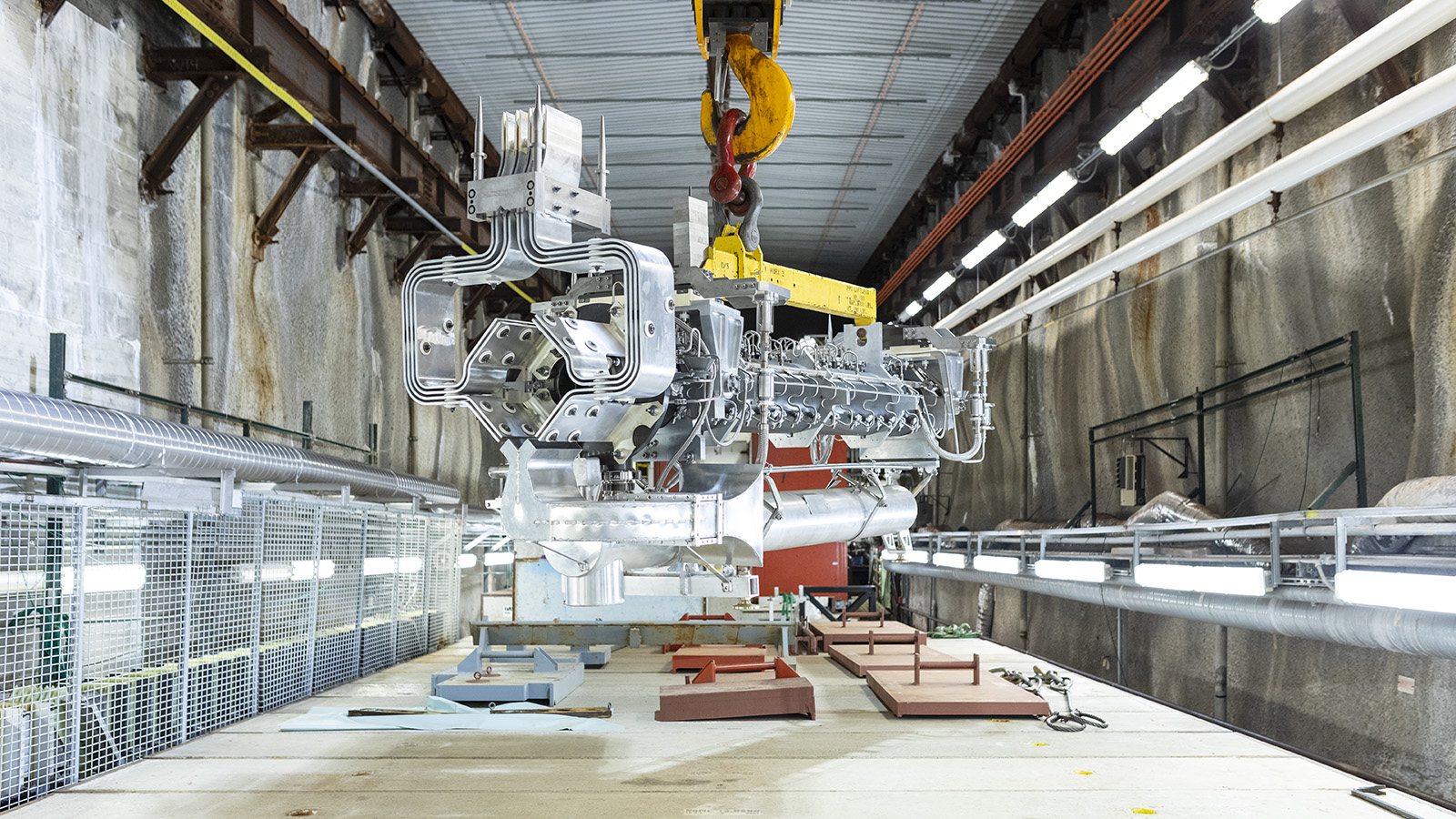 1 MW Horn PH1-05 being installed in 2020 shutdown
9/20/2022
2
M.Lee | Fermilab Horns Operational Experience
Overview
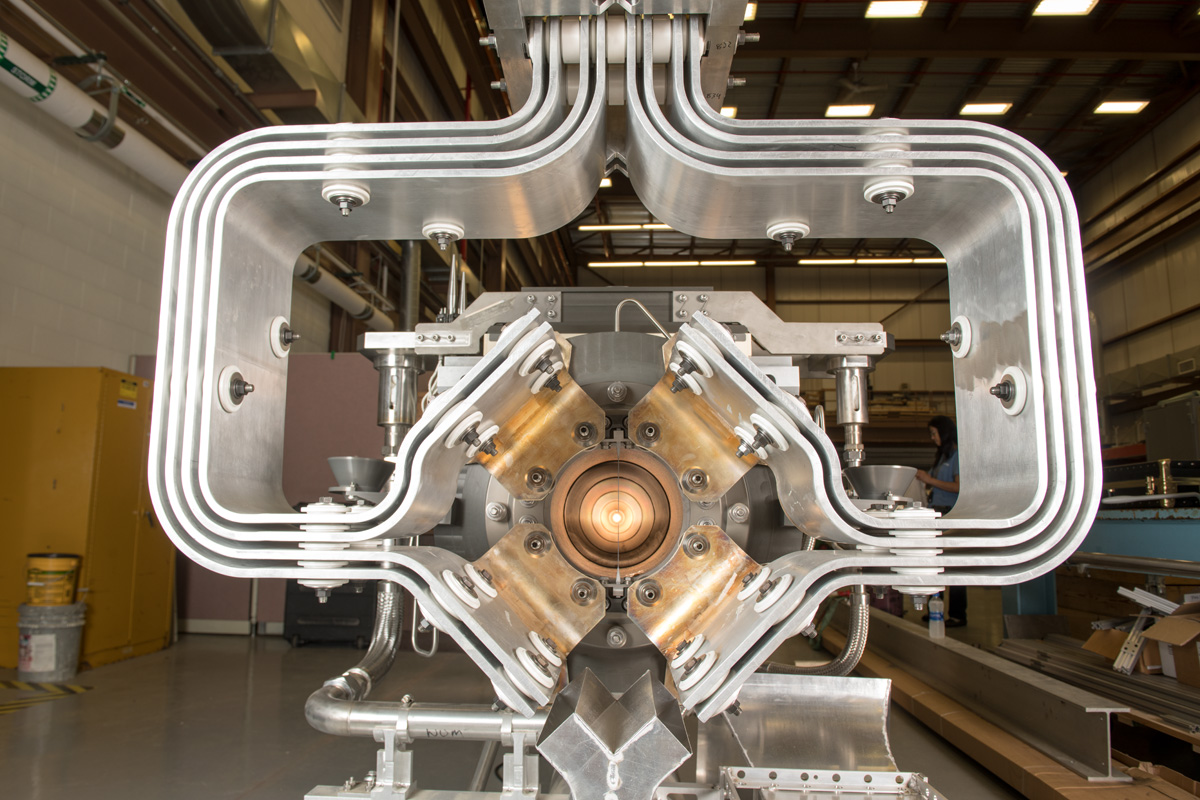 Running NuMI horns since 2005
Initially designed for 400 kW
Upgraded for 700 kW, then 1 MW operation
Designed for 100 M pulse lifetime
Annual shutdowns is key for horn and target-related maintenance to prolong operations
Replace horns or supporting systems if necessary
1 MW upgrade in 2020
1 MW Horn PH1-05
Lifetimes of horns no longer in operation
9/20/2022
3
M.Lee | Fermilab Horns Operational Experience
Overview – History
Several significant horn events during 17 years of NuMI running that have required horn replacement
Some root causes of horn failures have been practicalities of operation
Hard to predict
Not necessarily due to ineffective design, assembly, testing, or install
Same failure has not happened twice
Thorough troubleshooting and resolution of problems
9/20/2022
4
M.Lee | Fermilab Horns Operational Experience
PH2-02 – Leaking Water
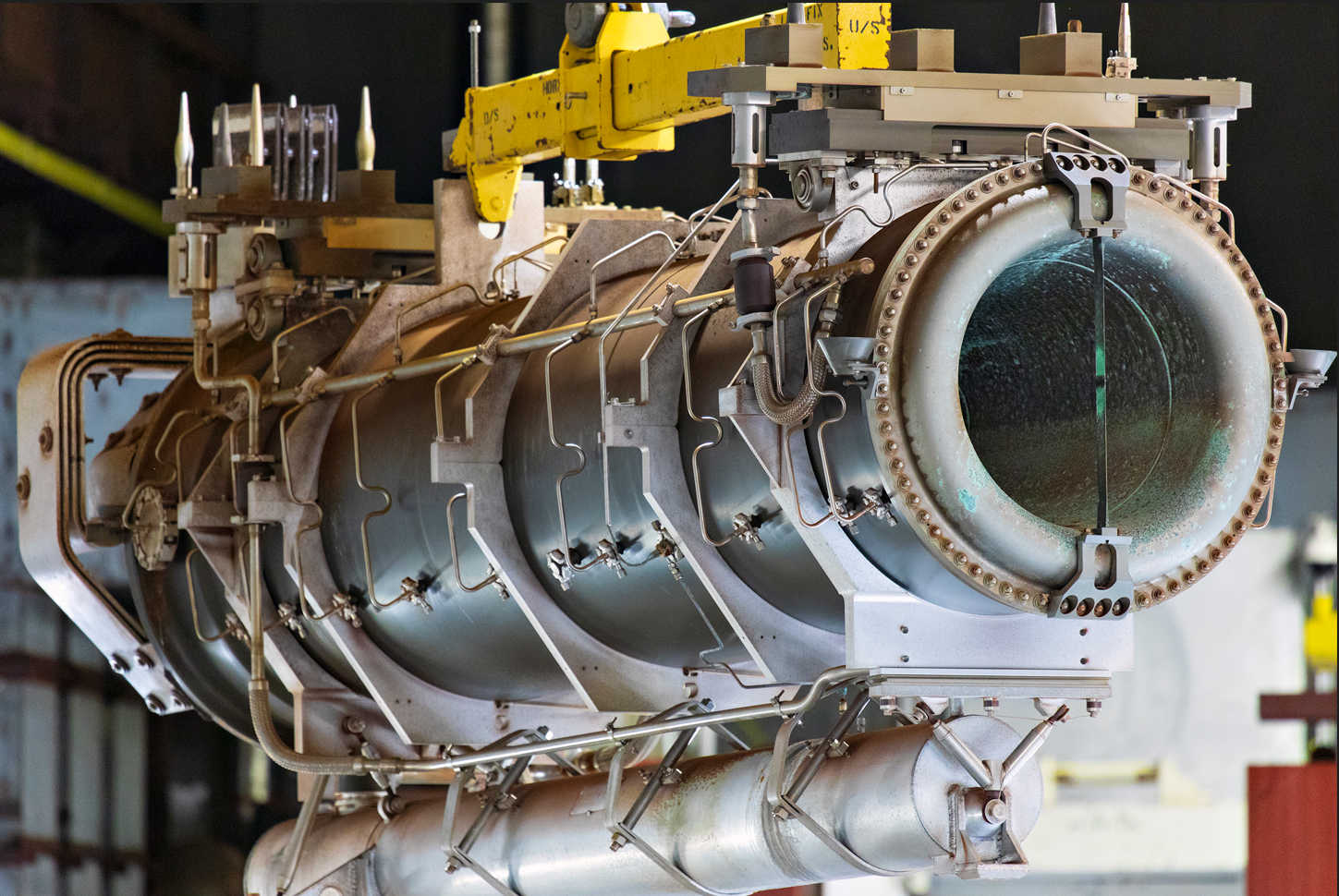 PH2-02 leaking water from beam left Bdot
Device used to measure magnetic field 
At neck of the horn
Removed during 2020 summer shutdown
Leaking water for ~1 year
4-5 gallons per day
PH2-02 during removal from target hall
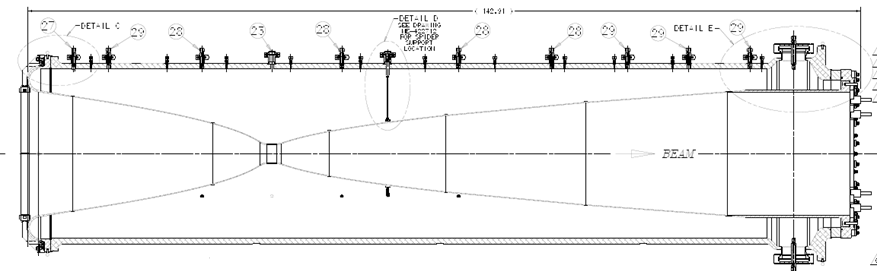 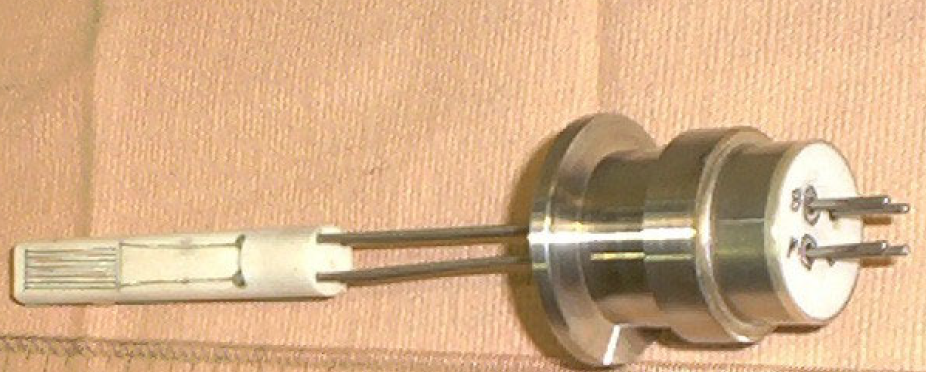 Horn 2 Bdot location
Bdot
9/20/2022
5
M.Lee | Fermilab Horns Operational Experience
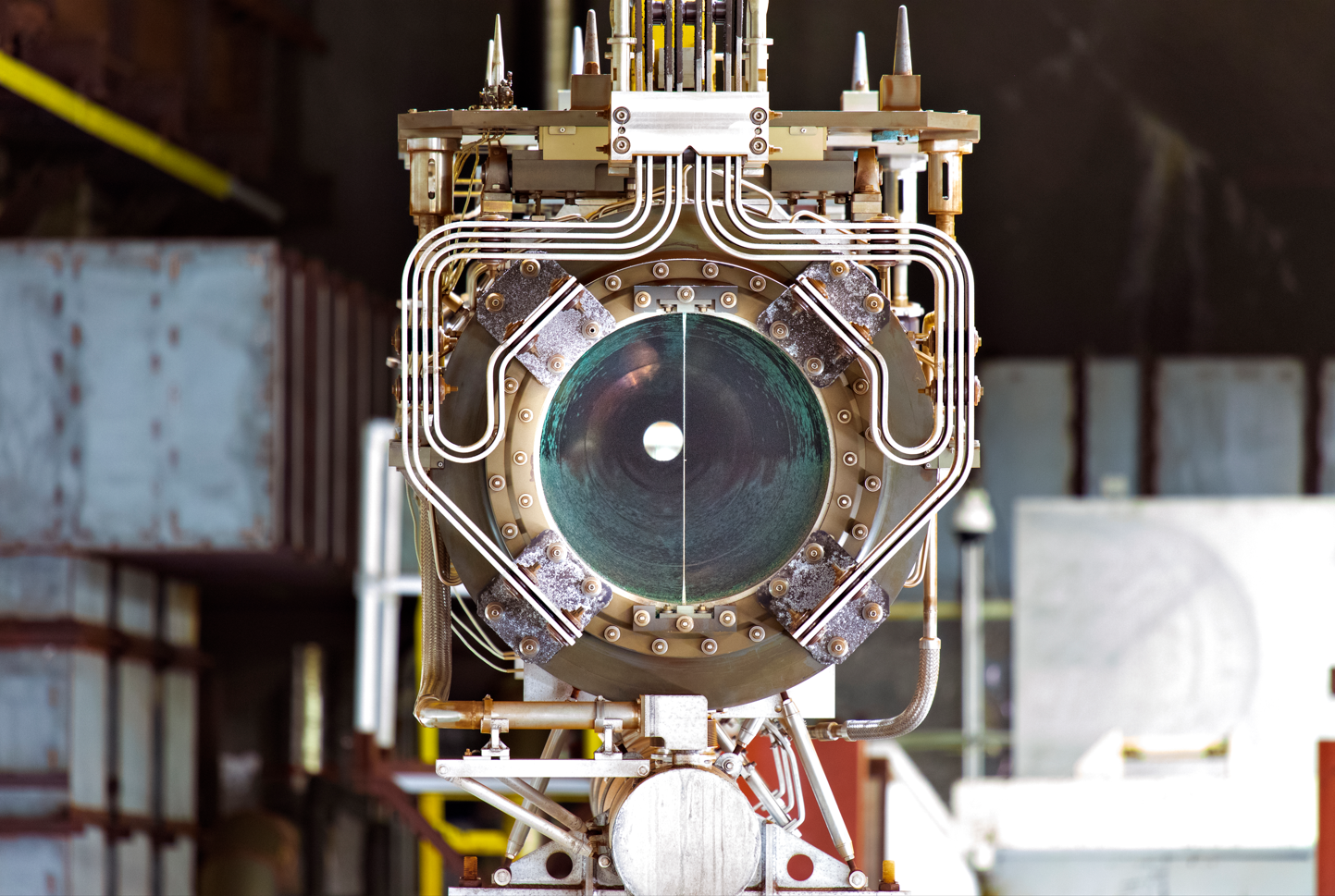 PH2-02 – Leaking Water
Water leak evidenced by corrosion near Bdot
Twelve year lifetime 
125,250,424 pulses
Have not used Bdots on subsequent horns
Capped off flange prior to install
PH2-02 during removal from target hall
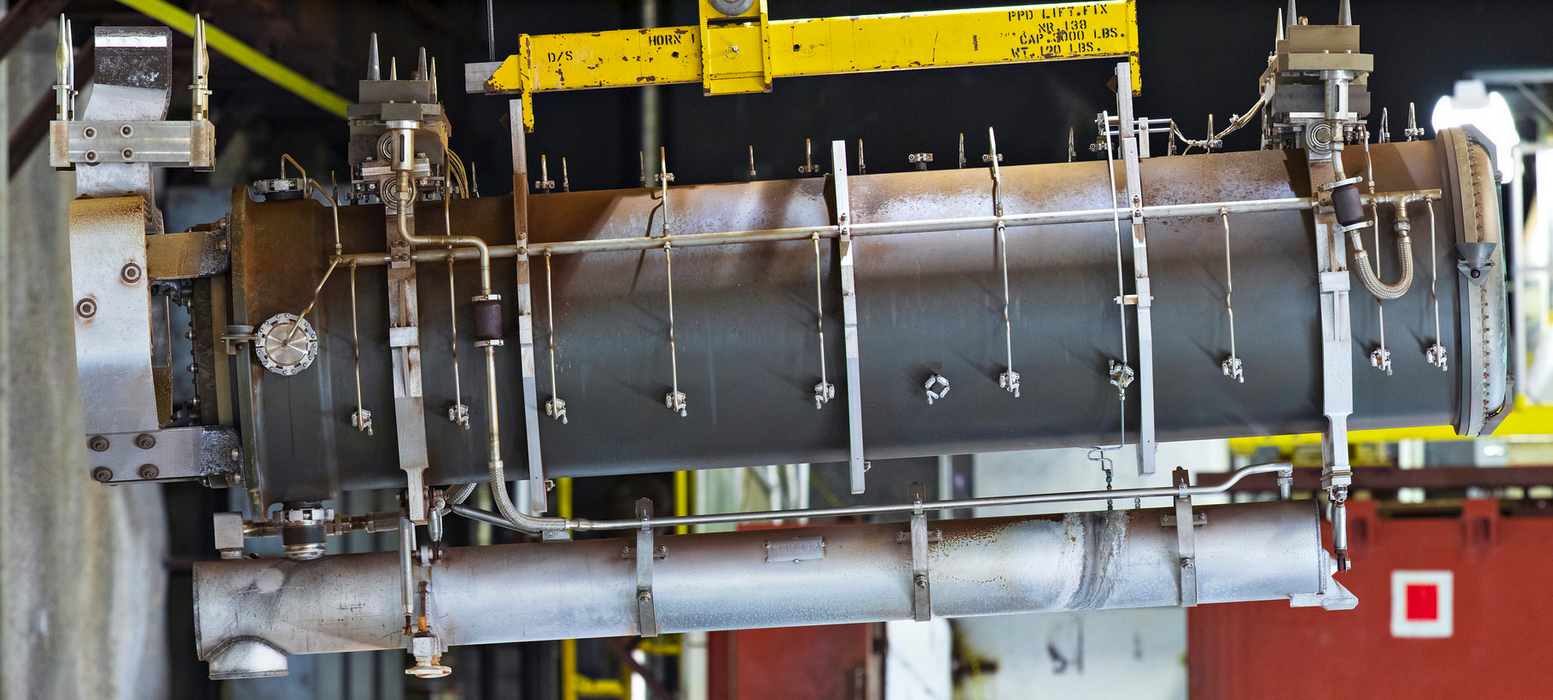 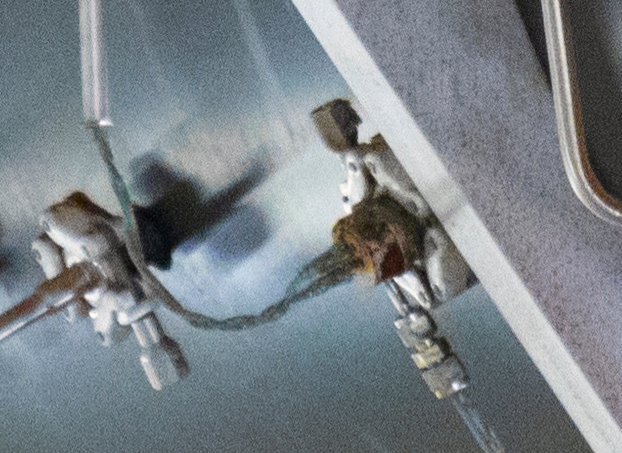 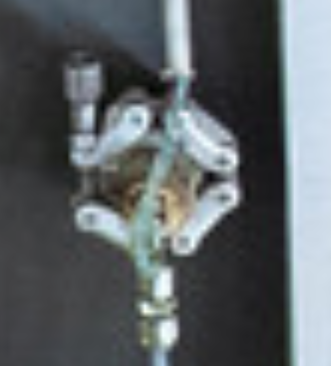 Corrosion visible at Bdot
PH2-02 during removal from target hall
9/20/2022
6
M.Lee | Fermilab Horns Operational Experience
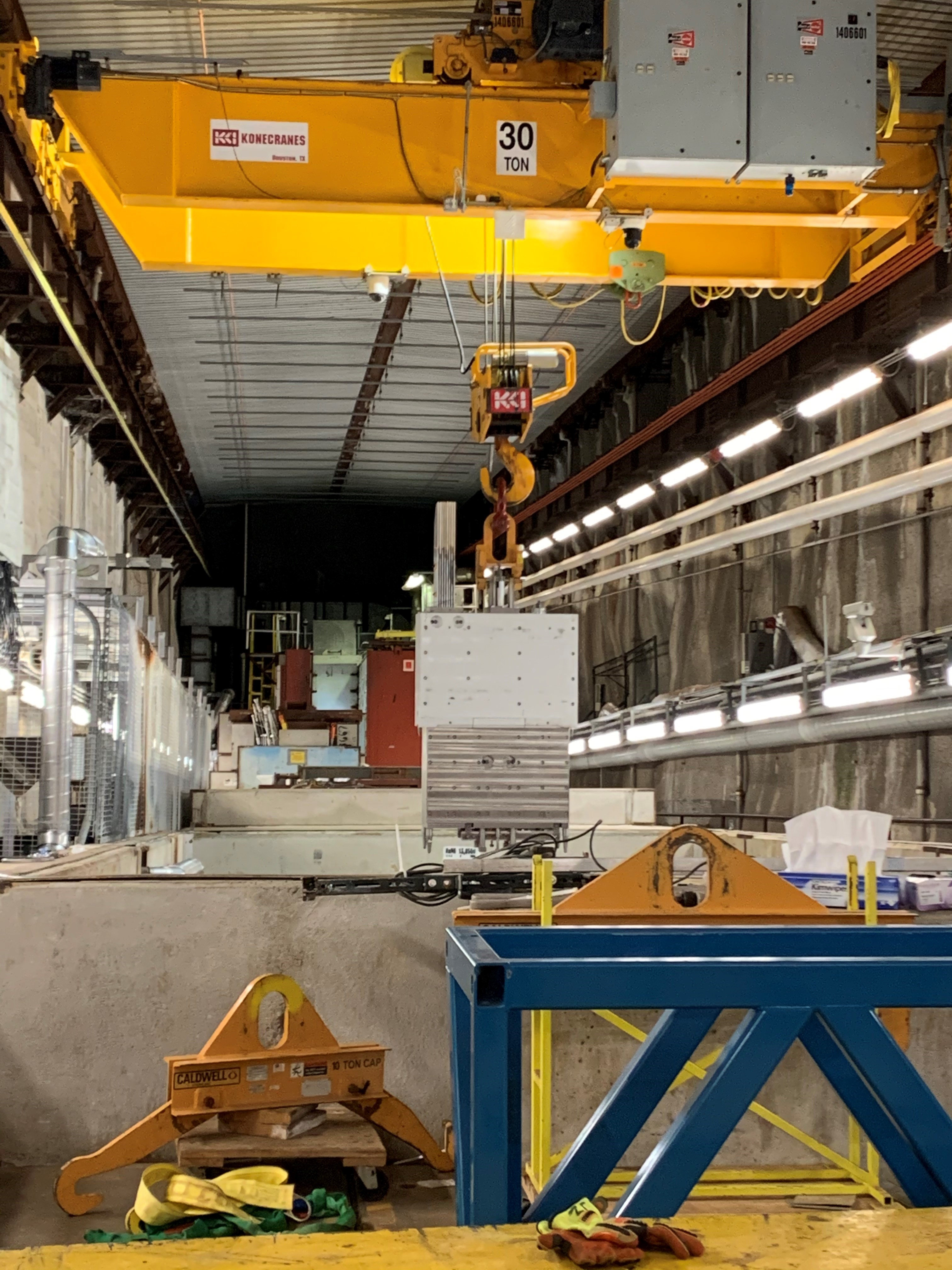 SLB-08 – Ground Fault
Stripline blocks connect power supply stripline to horn stripline
Interior aluminum stripline shielded via thick steel panels
Replaced both NuMI horns and accompanying stripline blocks in 2020 shutdown
1 MW upgrade
Ground fault in the horn system discovered shortly after
Traced to loose washer in the stripline block SLB-08
Shorting current from one of the outermost stripline layers
NuMI stripline block
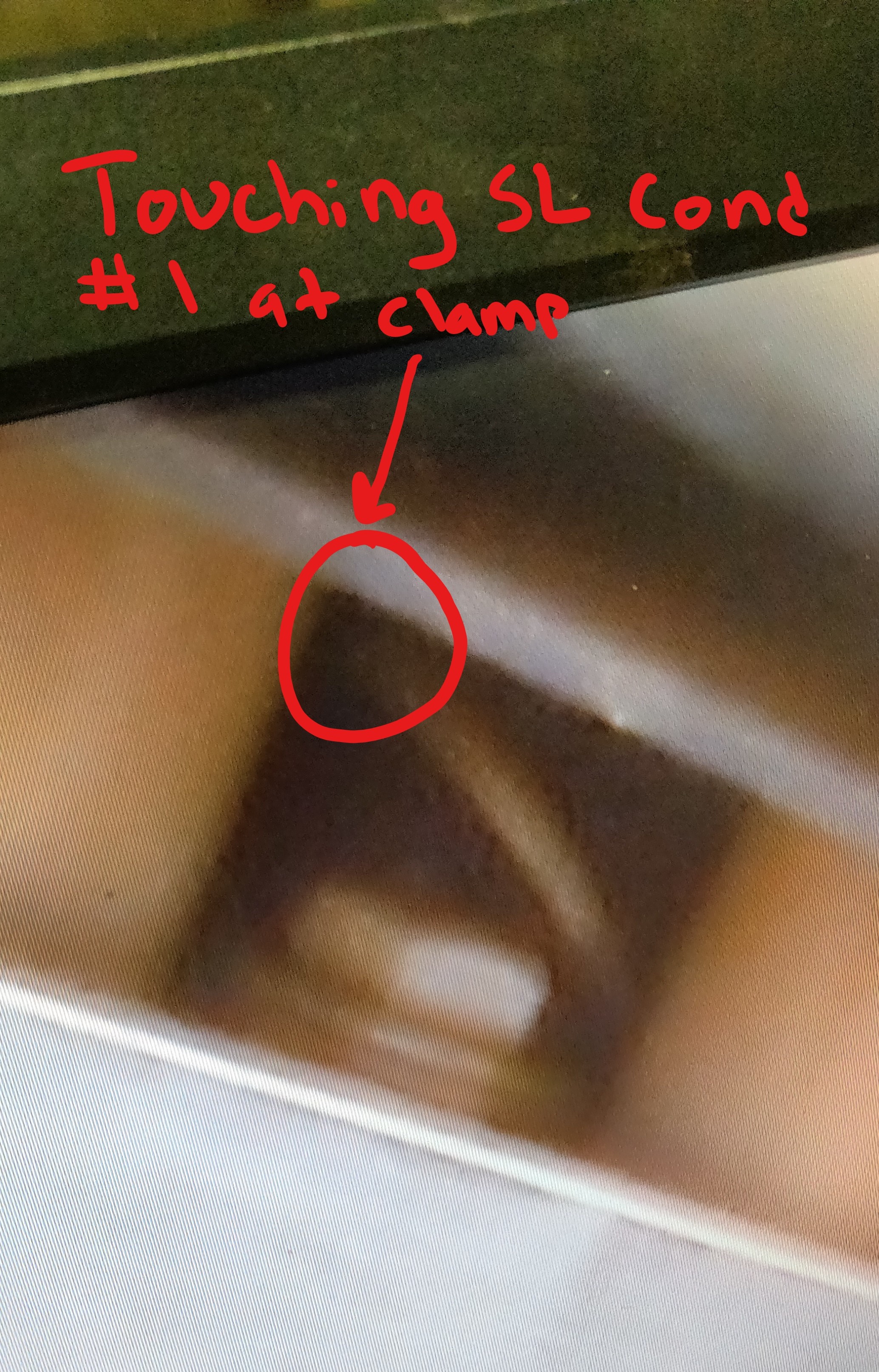 Borescope image of loose washer
2020
9/20/2022
7
M.Lee | Fermilab Horns Operational Experience
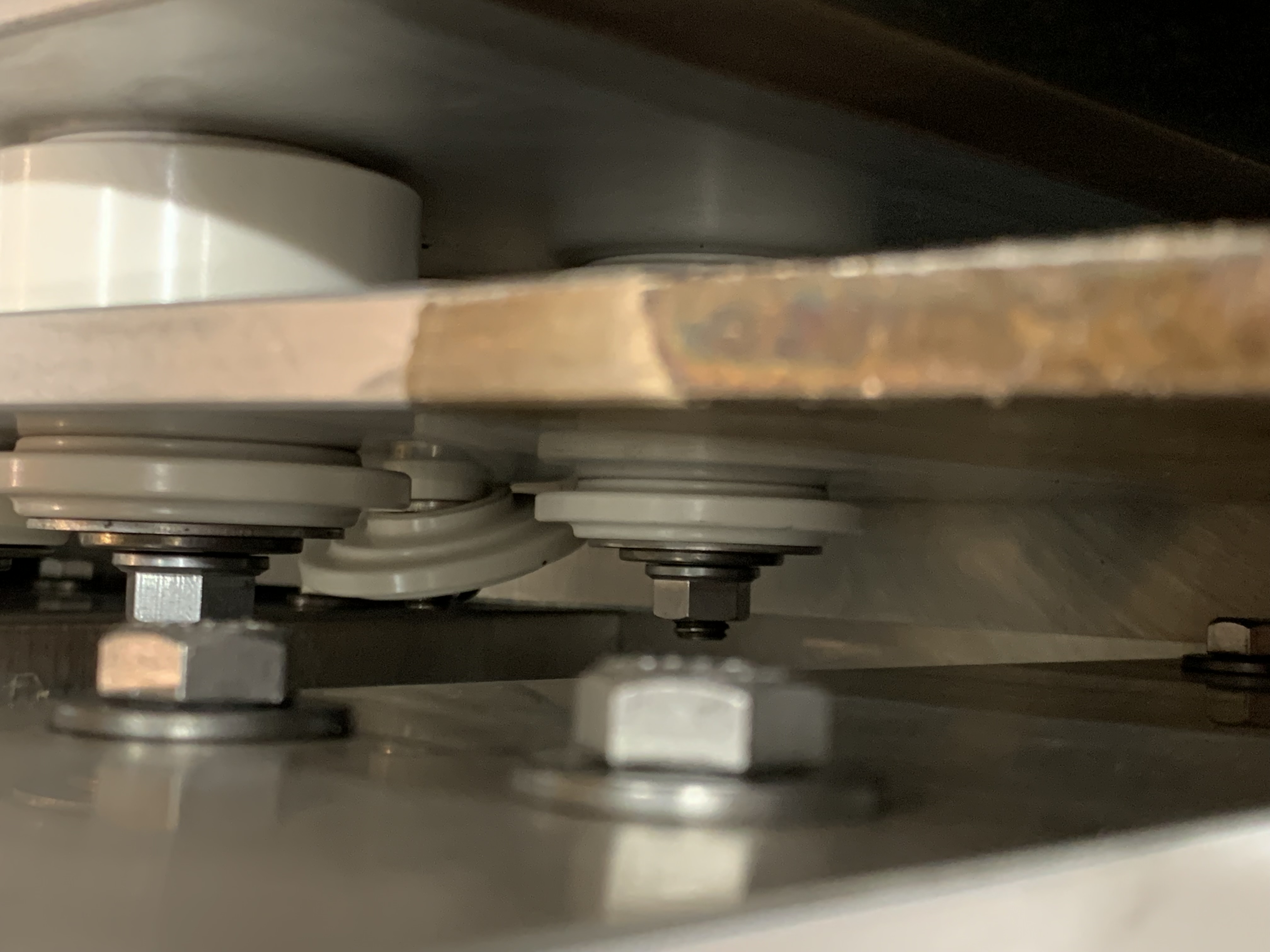 SLB-08 – Ground Fault
Disassembled and removed stripline block covers
One stud found with missing and loose hardware on one end
Other notable anomalies 
Recorded breakaway torque for all nuts on rest of stripline
Several lower than 40 ft-lbs torque spec
Root cause: stripline bolts not torqued to 40 ft-lbs torque spec
Missing nut and washer; loose ceramic
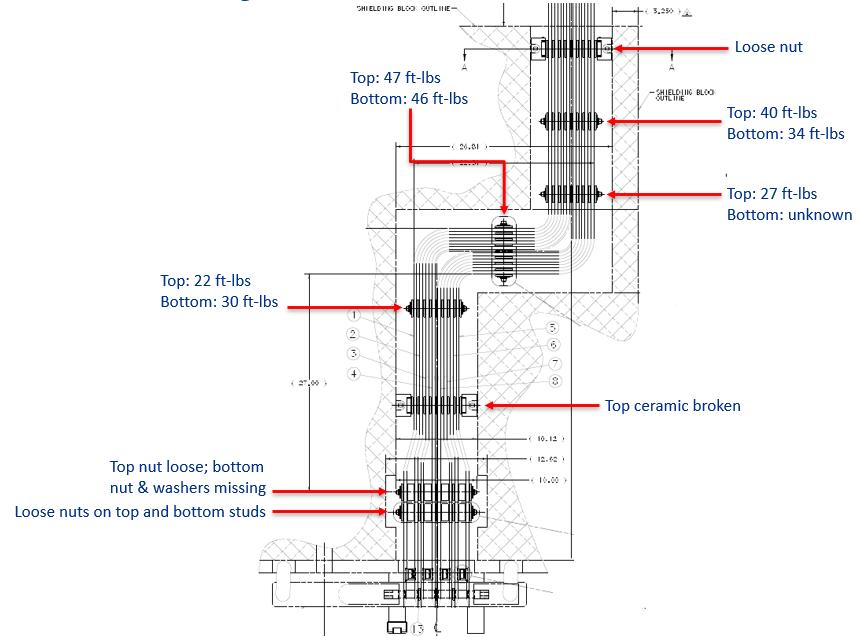 2020
Breakaway torque results
9/20/2022
8
M.Lee | Fermilab Horns Operational Experience
PH1-03 – Hanger Water Leak
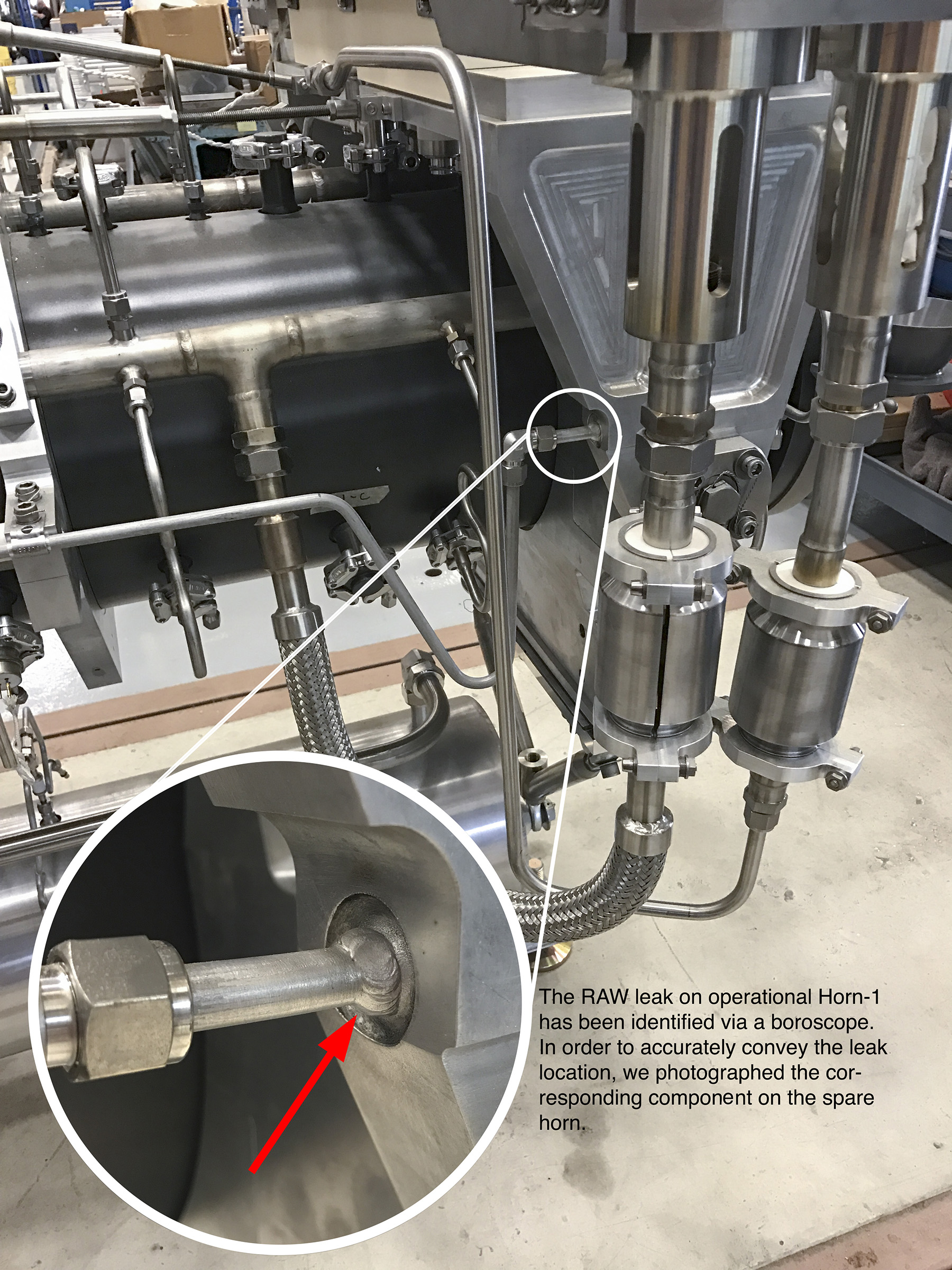 Cooling circuit to cool hanger
Minimize thermal expansion
Minimize movement of horn
Leaking 20 gallons of water per day
Attributed to weld porosity
Performed weld spot repair
Ran until 2020 until it was replaced with PH1-05 for 1 MW upgrade
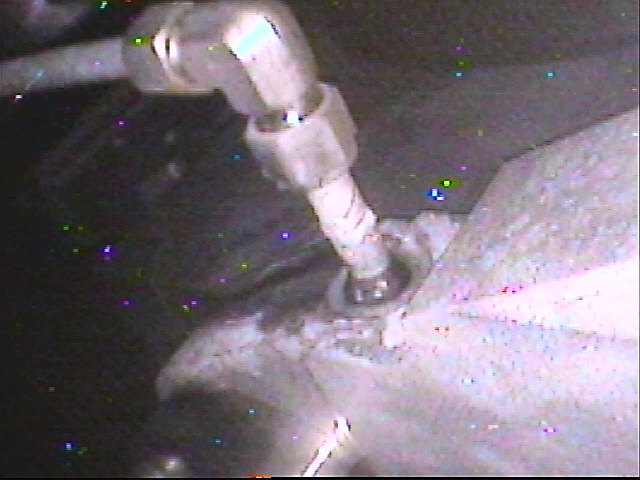 Location of leak on spare horn
2018
Location of leak on PH1-03
9/20/2022
9
M.Lee | Fermilab Horns Operational Experience
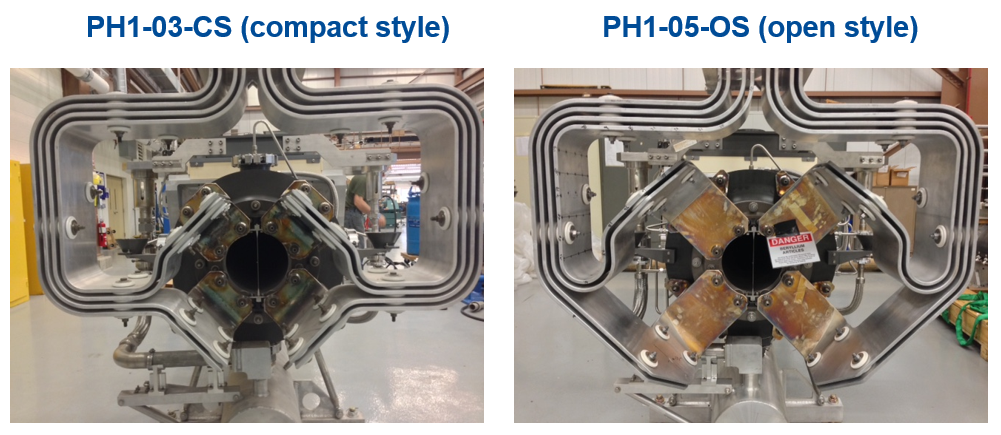 PH1-04 – Stripline Failure
PH1-04 had new open style stripline
Improved cooling of stripline flags
Ran fine at 400 kW
First stripline to operate at 700 kW
Horn current imbalance identified after 2 years of operation
Borescope image showed crack in stripline
27M pulses before failure
NuMI Horn 1 compact (original) and open stripline
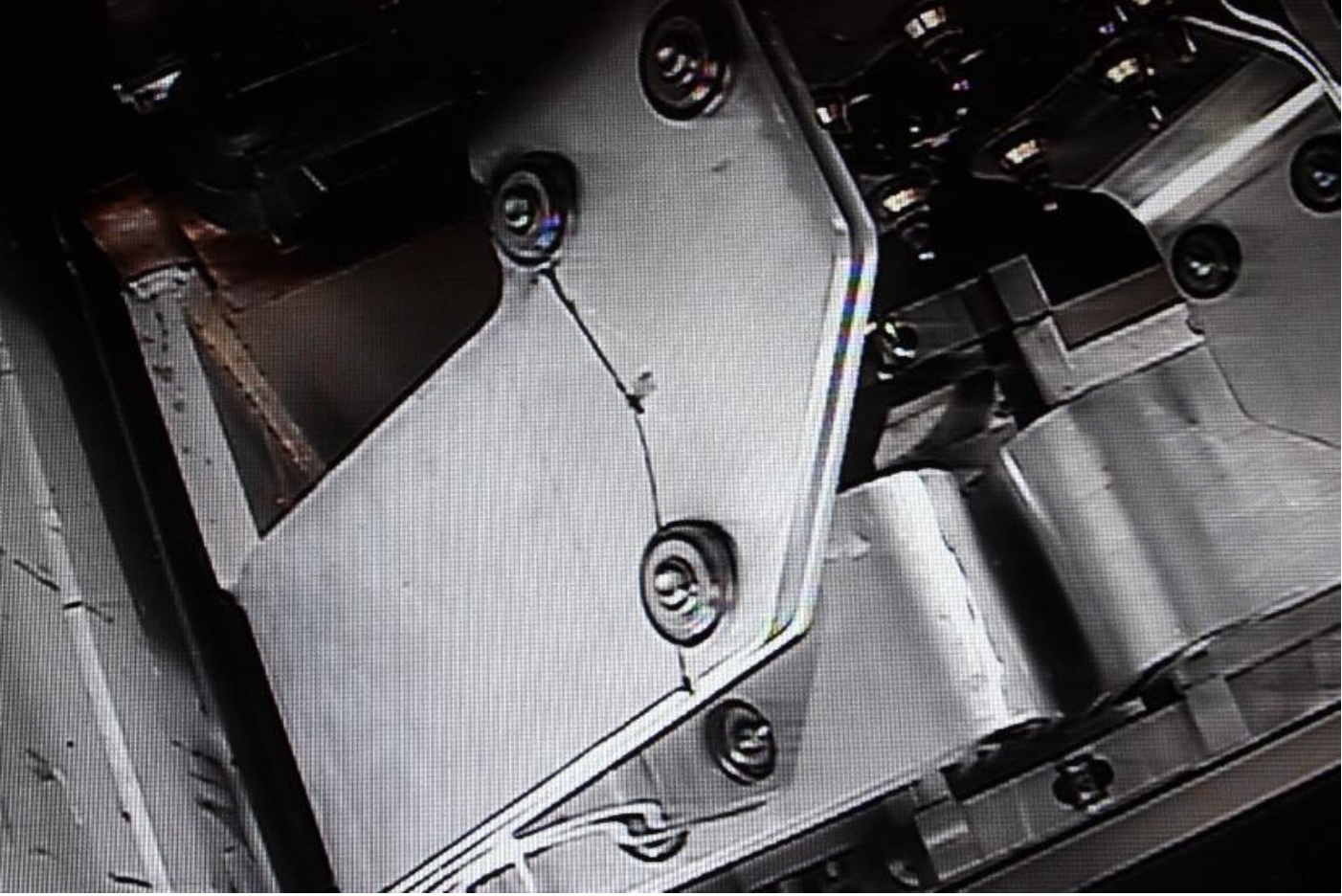 2015
Crack in PH1-04 stripline
9/20/2022
10
M.Lee | Fermilab Horns Operational Experience
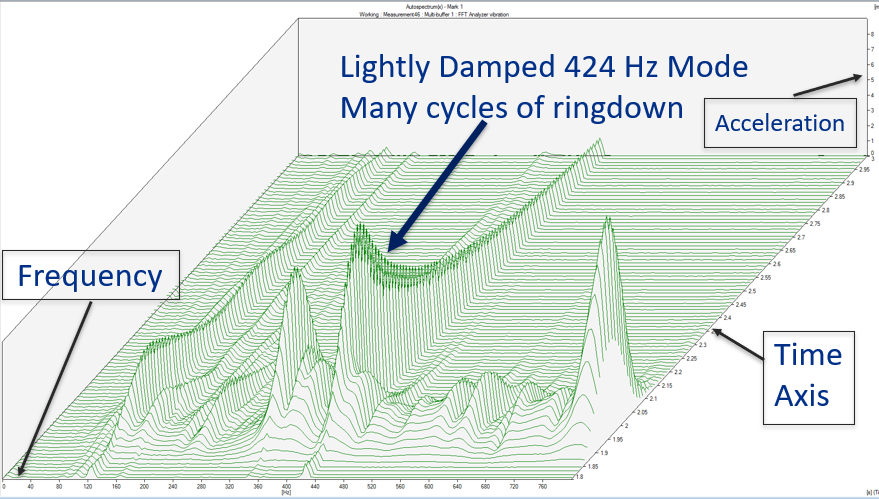 PH1-04 – Stripline Failure
Vibration tests showed lightly damped modes on lower stripline flag
Large displacements
Additional cycles from ringdown contributed to high cycle fatigue
Stress concentration from bolts in region contributed to fracture
Waterfall plot for comparison of mode damping
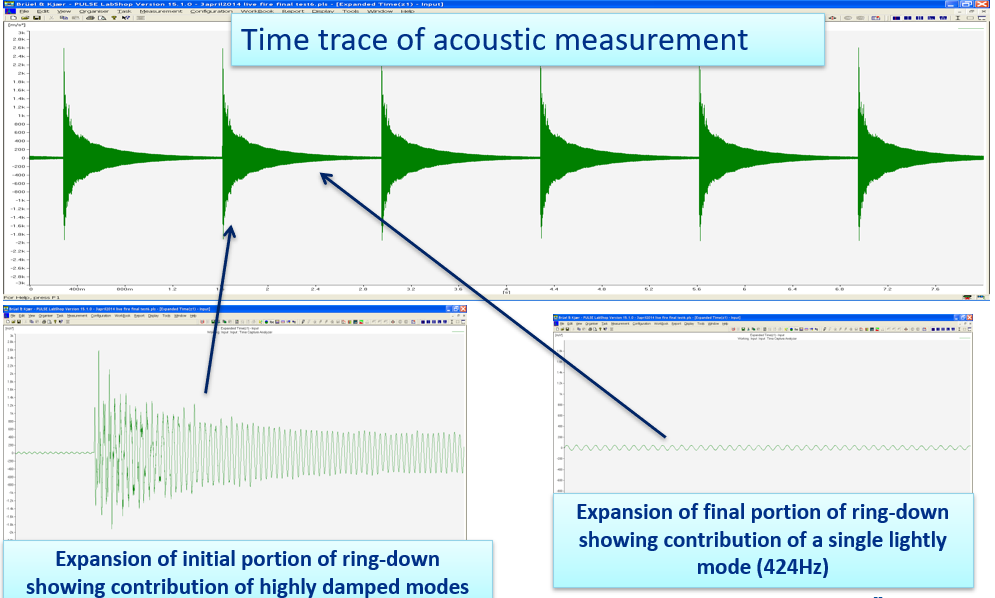 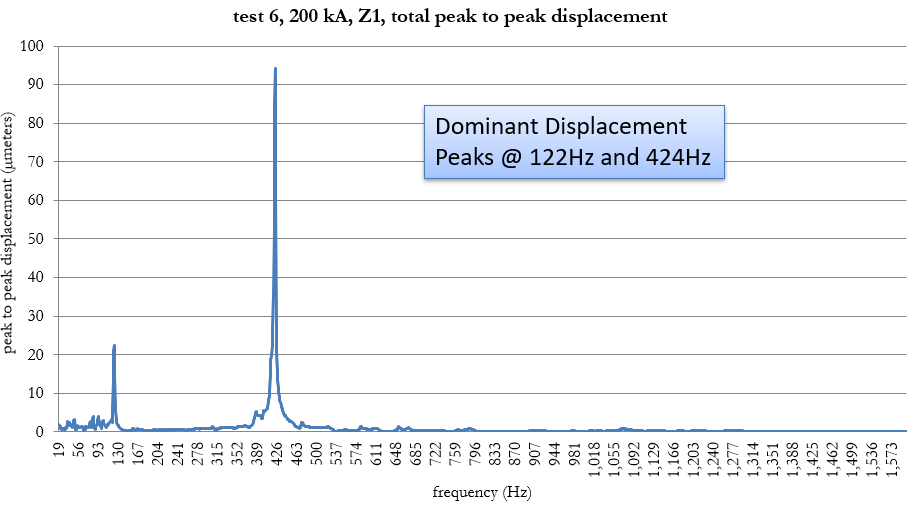 2015
9/20/2022
11
M.Lee | Fermilab Horns Operational Experience
PH2-01 – Stripline Failure
Hydrogen embrittlement of high strength steel washer
Stripline fractured due to lack of clamping force
Solution: use lower strength SS washers
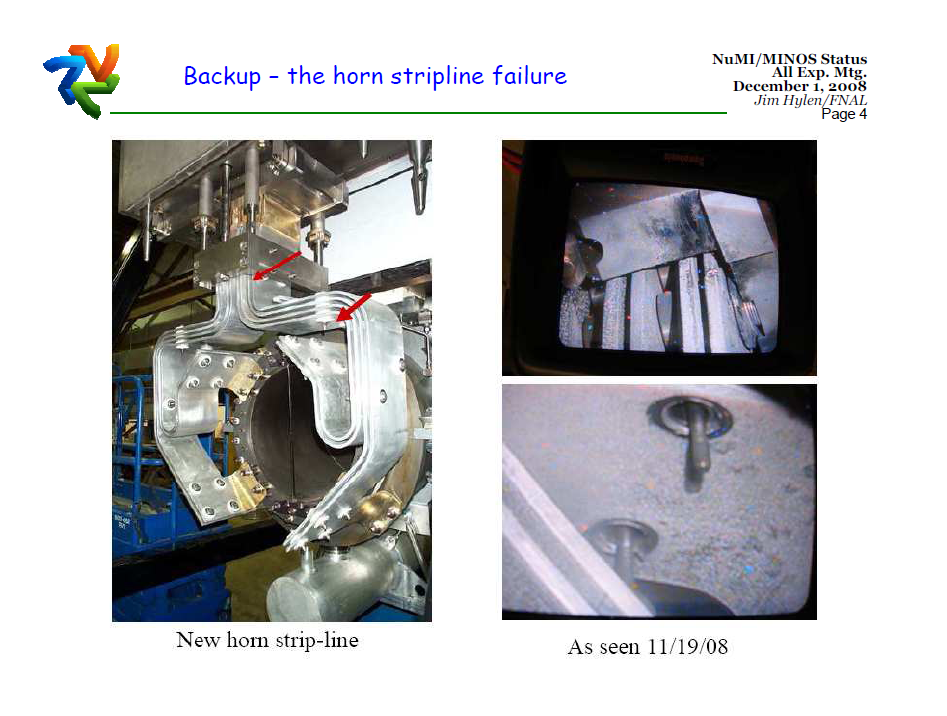 2008
9/20/2022
12
M.Lee | Fermilab Horns Operational Experience
[Speaker Notes: Higher tensile strength correlated with greater susceptibility to hydrogen embrittlement]
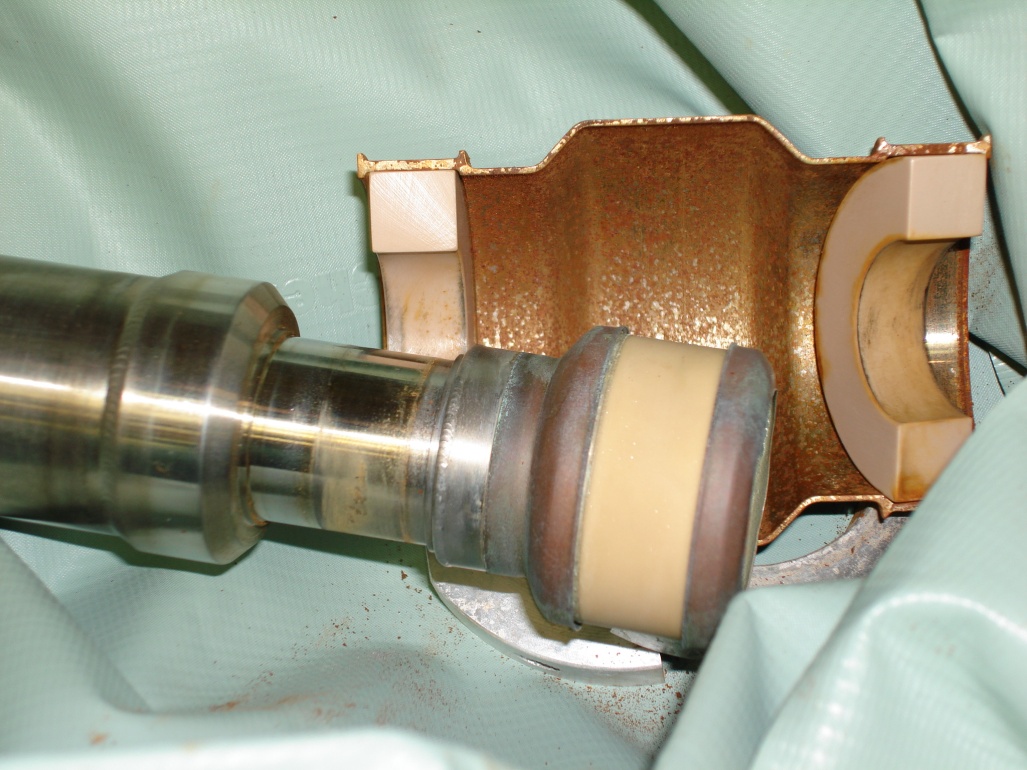 PH1-01 – Broken Suction Line
Suction lines were Kovar to ceramic brazed assemblies
Suction line broke at electrical insulator
Solution:
Used thicker layer of steel at transition to insulator
Shrink fit assembly
Example of suction line failure
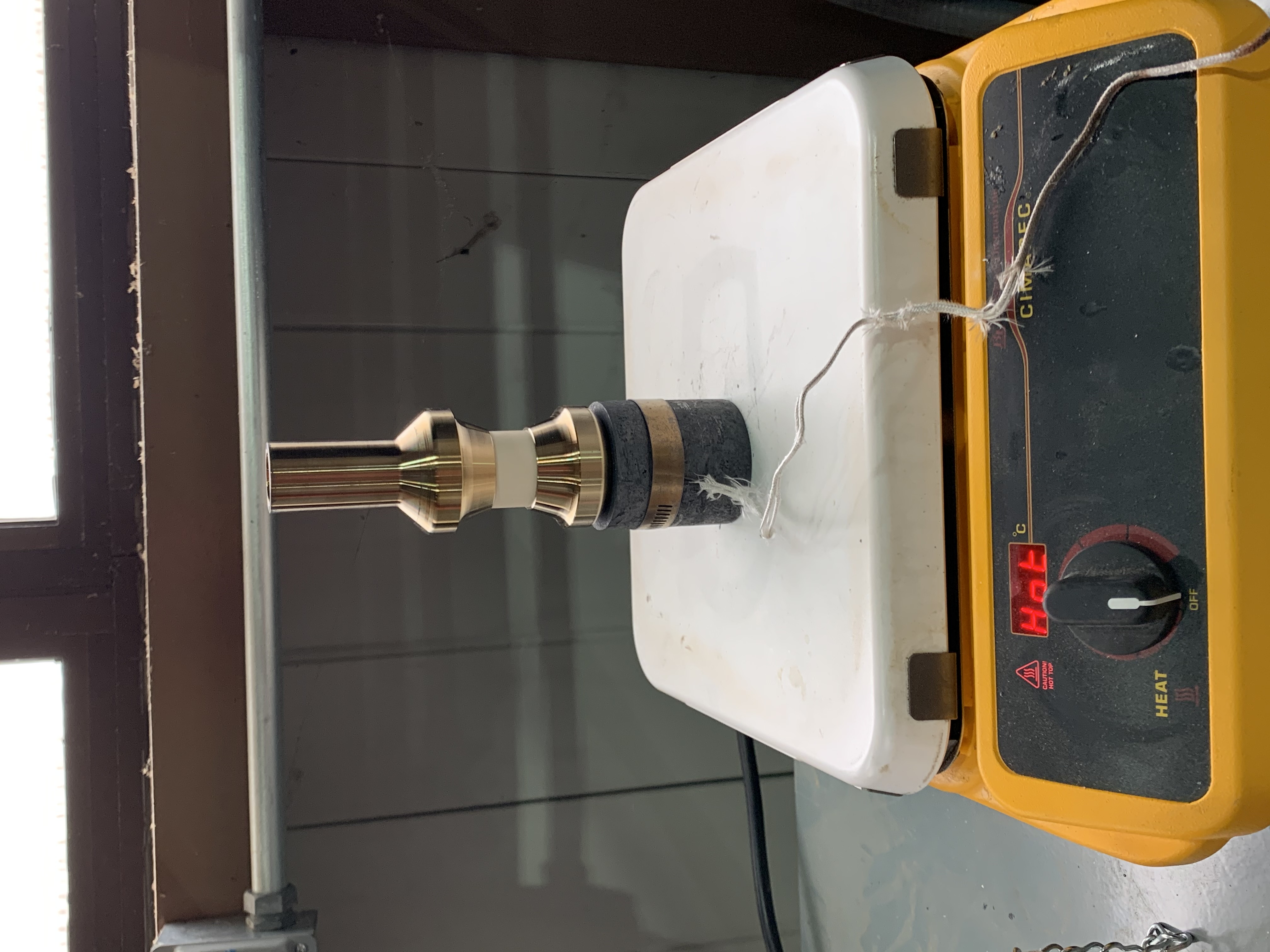 Shrink fitting currently used assembly
2008
9/20/2022
13
M.Lee | Fermilab Horns Operational Experience
Summary
NuMI horns have been running for 17 years
All horns have achieved at least 2 year lifetime
Several failures due to practicalities of target hall environment
All failures and lessons learned are invaluable for LBNF
Large influence on design, assembly, and fabrication
9/20/2022
14
M.Lee | Fermilab Horns Operational Experience
Acknowledgements
Jim Hylen
Kris Anderson
Katsuya Yonehara
Marty Murphy
9/20/2022
15
M.Lee | Fermilab Horns Operational Experience